僑光網路教學系統操作步驟
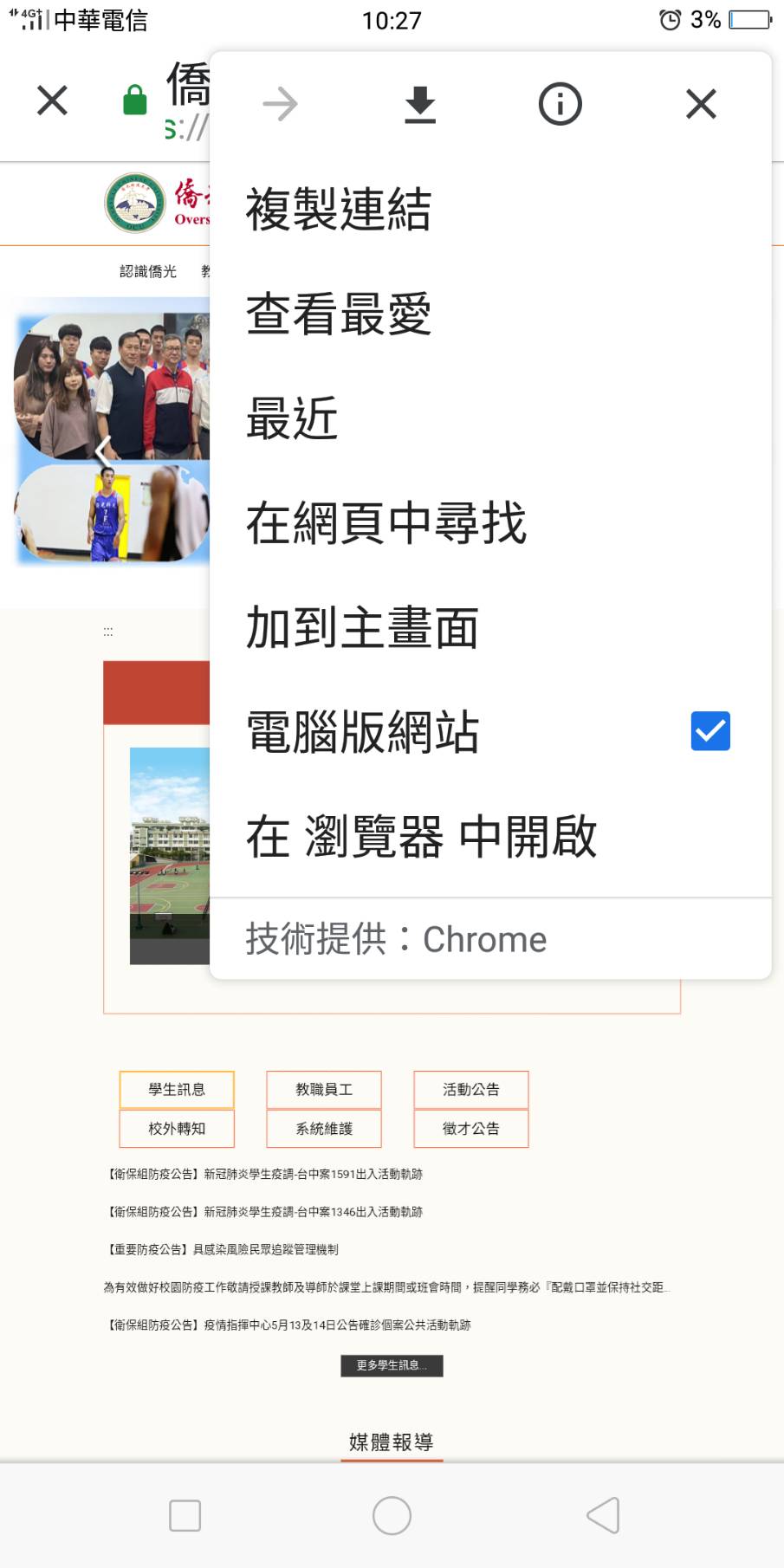 如果找不到，
手機版本右上角
三個點，勾選 
“電腦版網站” 
也可以進行以下
所有步驟
手機使用者請注意
登入僑光首頁
網頁最下方：校園焦點->僑光網路教學系統
步驟一：路徑
進入僑光網路教學平台
點選登入
步驟二：平台與登入
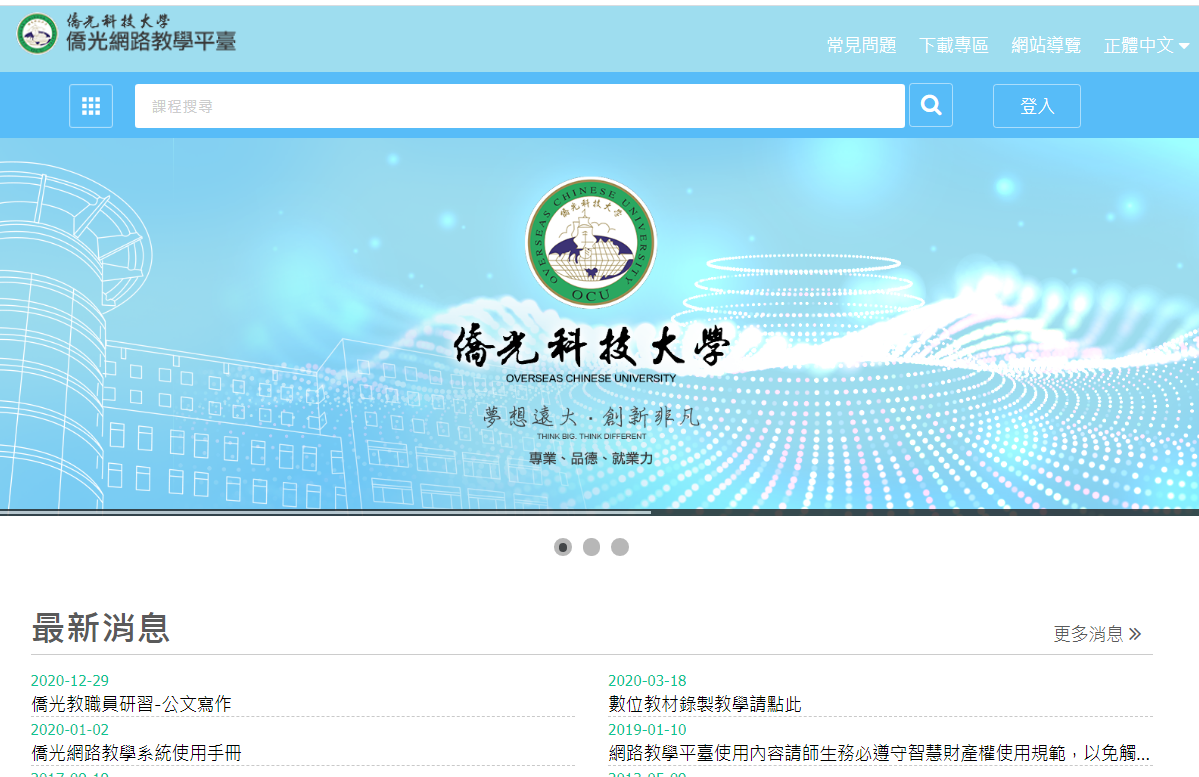 登入
請輸入帳密：
老師職編(A開頭)、密碼(教師與職員資訊系統密碼)
步驟三：輸入帳密
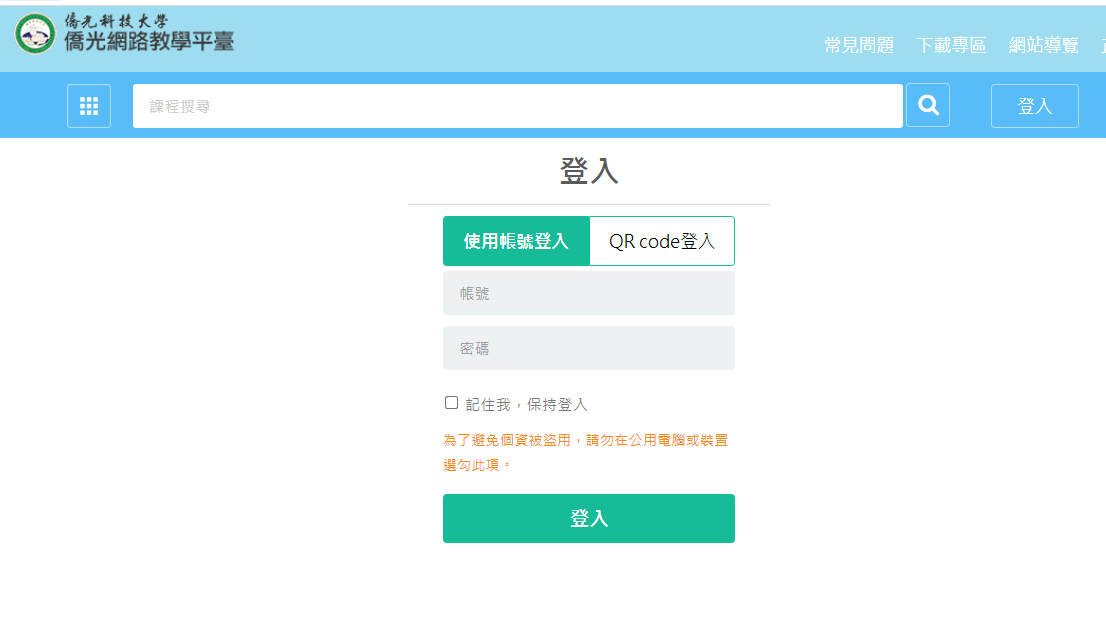 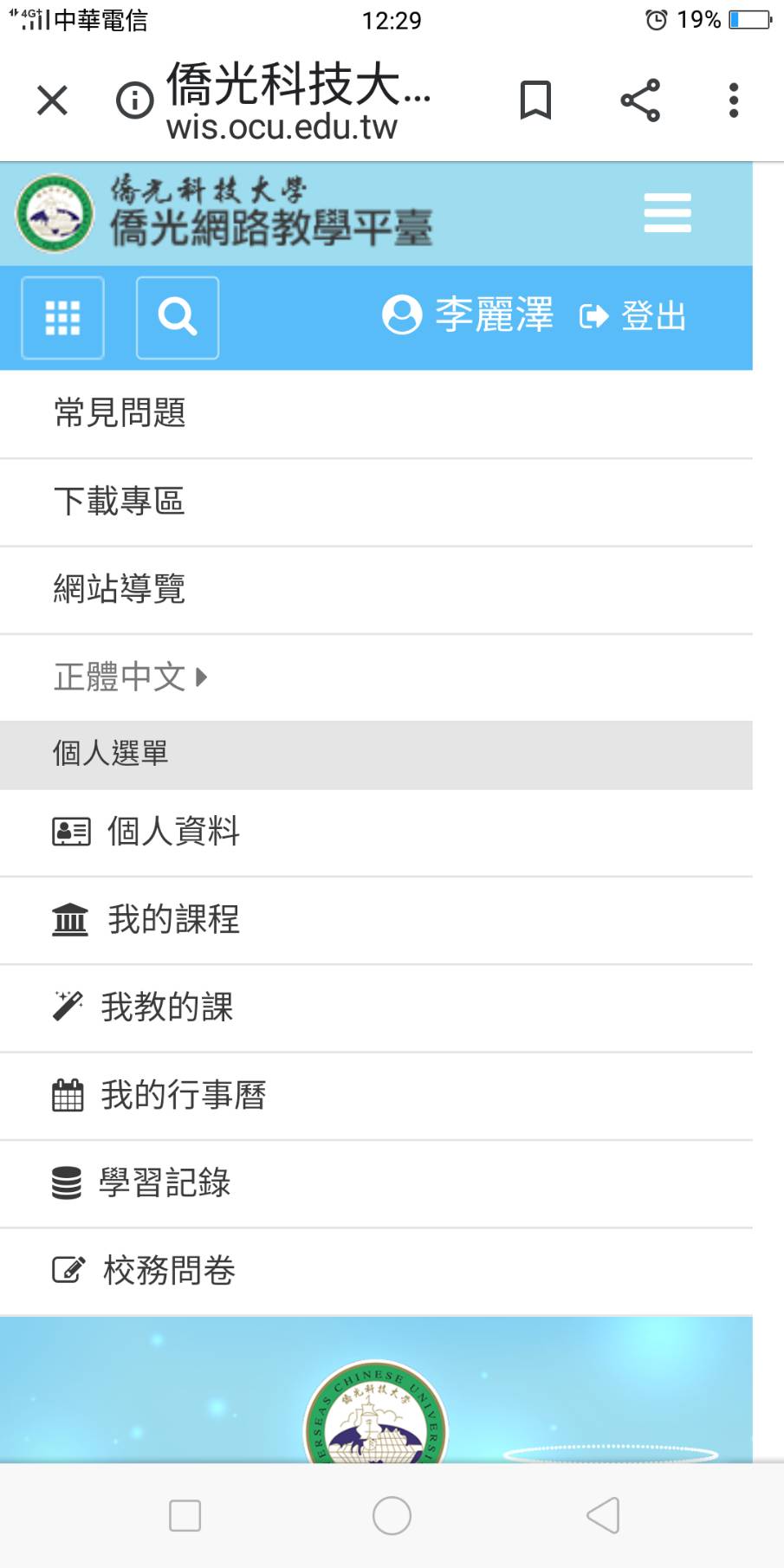 手機進入平台後
右方三條線點開 
在/我的課程/可看到所有課程
步驟四：手機畫面
進入教室
進入平台
左上方可以看到本學期所有課程清單
步驟五：桌機畫面
進入教室
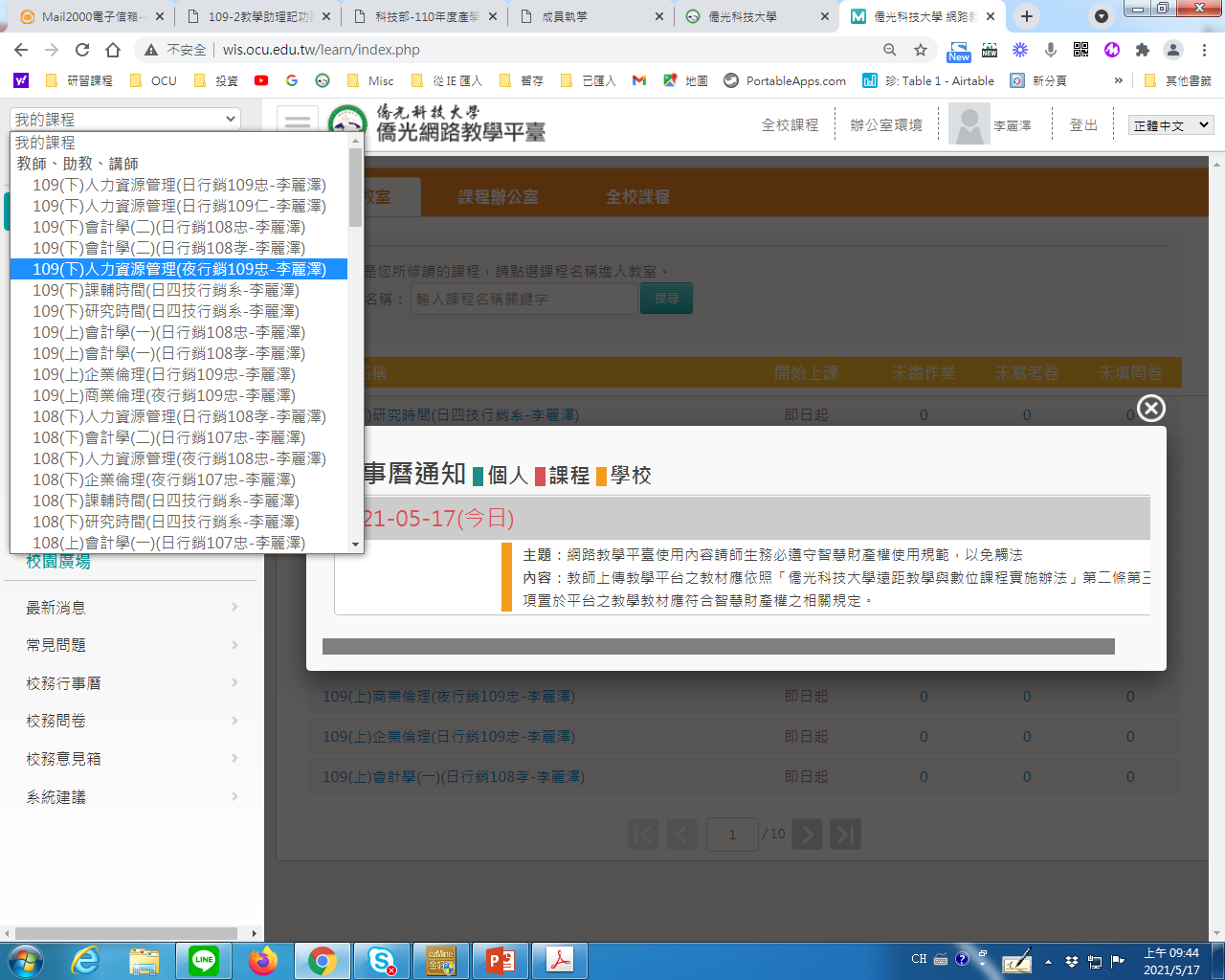 學習互動區功能一：
開始上課中 可以看到上課簡報或是影片
步驟六：上課方式一
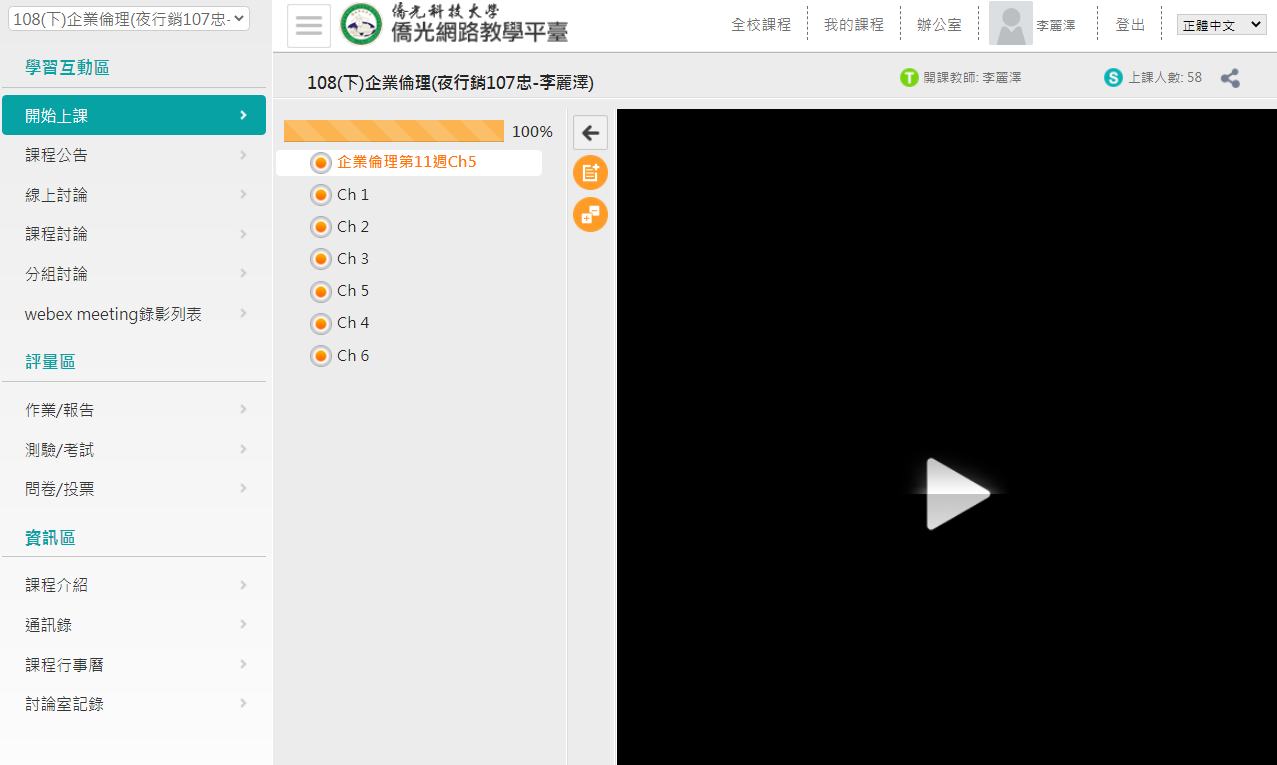 學習互動區功能二：
課程公告板：老師可以告訴同學本週上課進度
步驟七：上課方式二
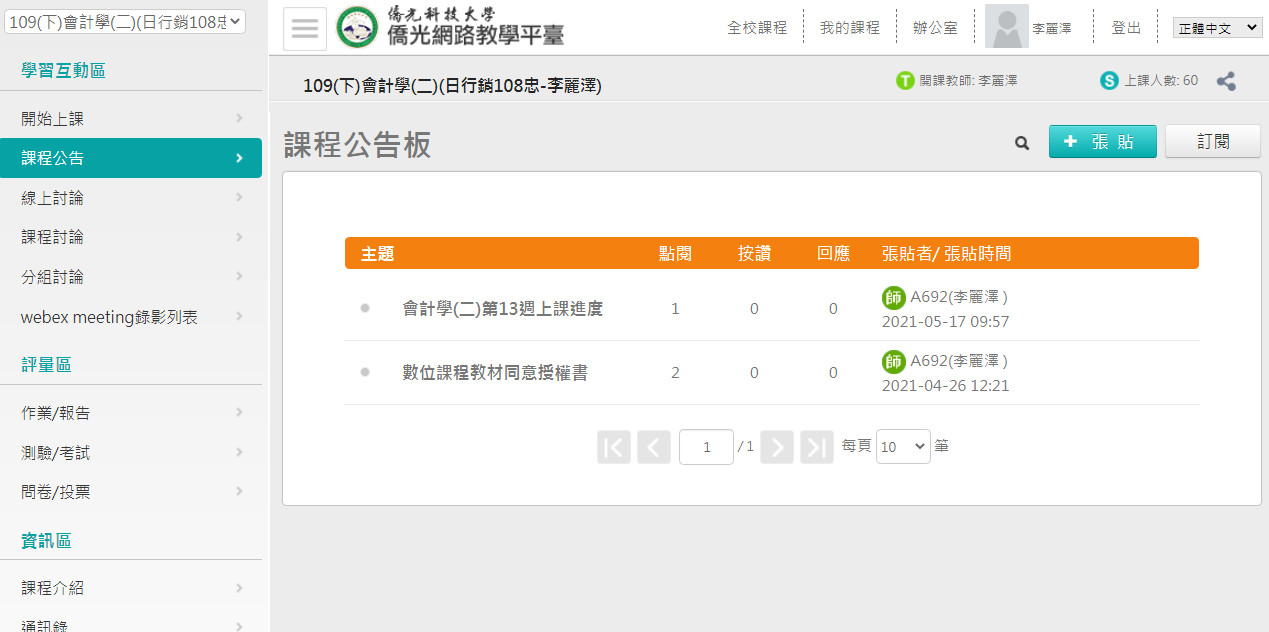 學習互動區功能三：(不一定用到)
線上討論，老師可以視情況與同學即時互動
步驟八：上課方式三
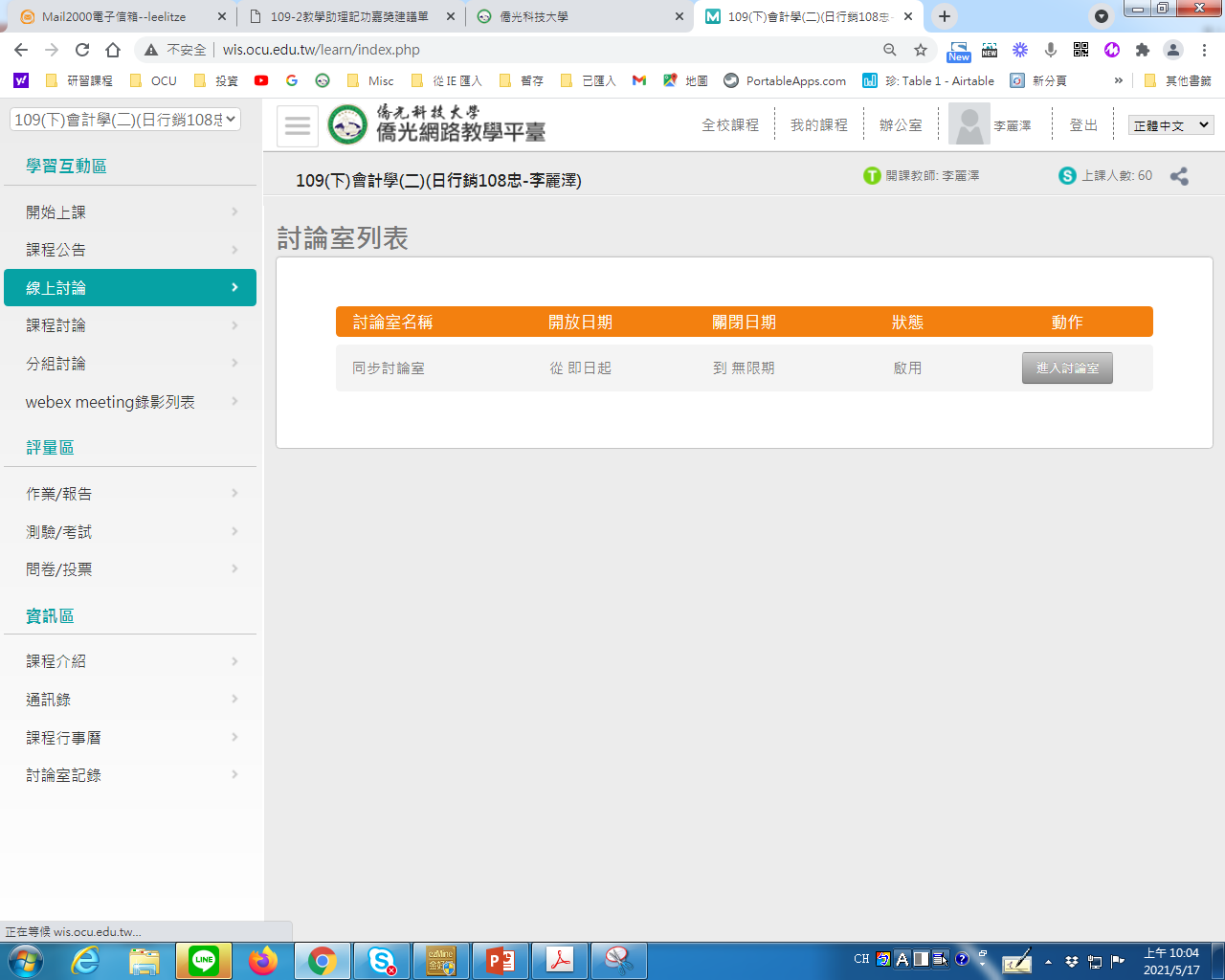 評量區其他功能：(不一定用到)
作業/報告、測驗/考試、問卷/投票
步驟九：其他功能
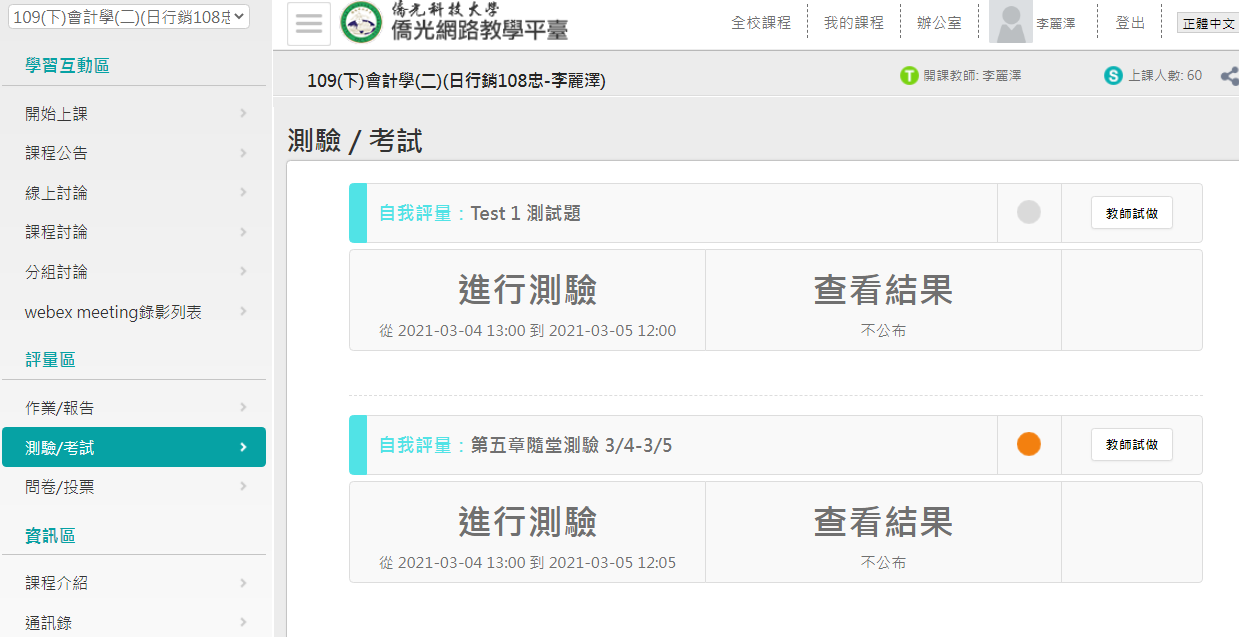